India
Background Slides
India is a country of belief,
a country of spirit,
and a country of a thousand shades of colors.
India's diversity
is a testament to its history and heritage.
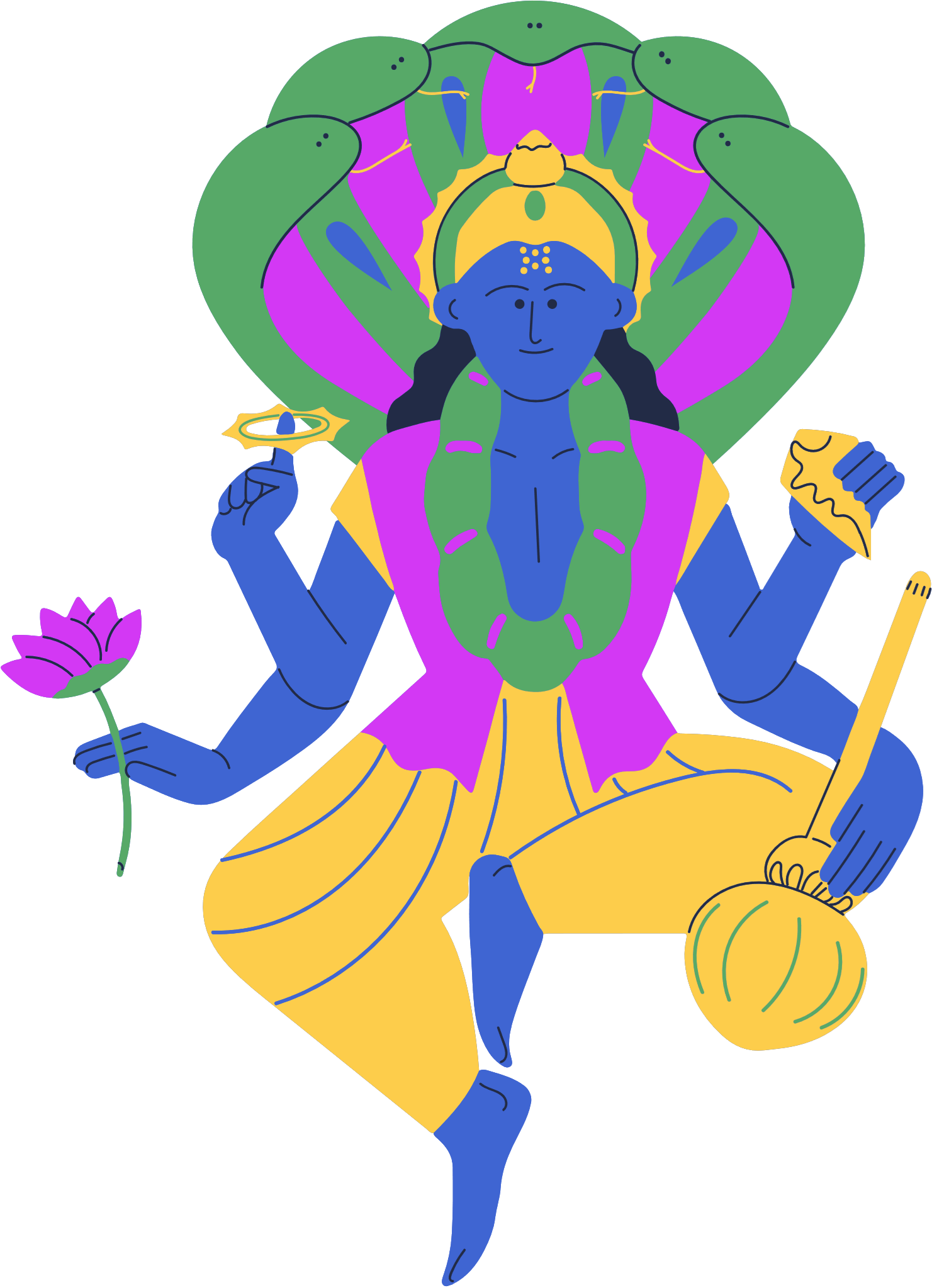 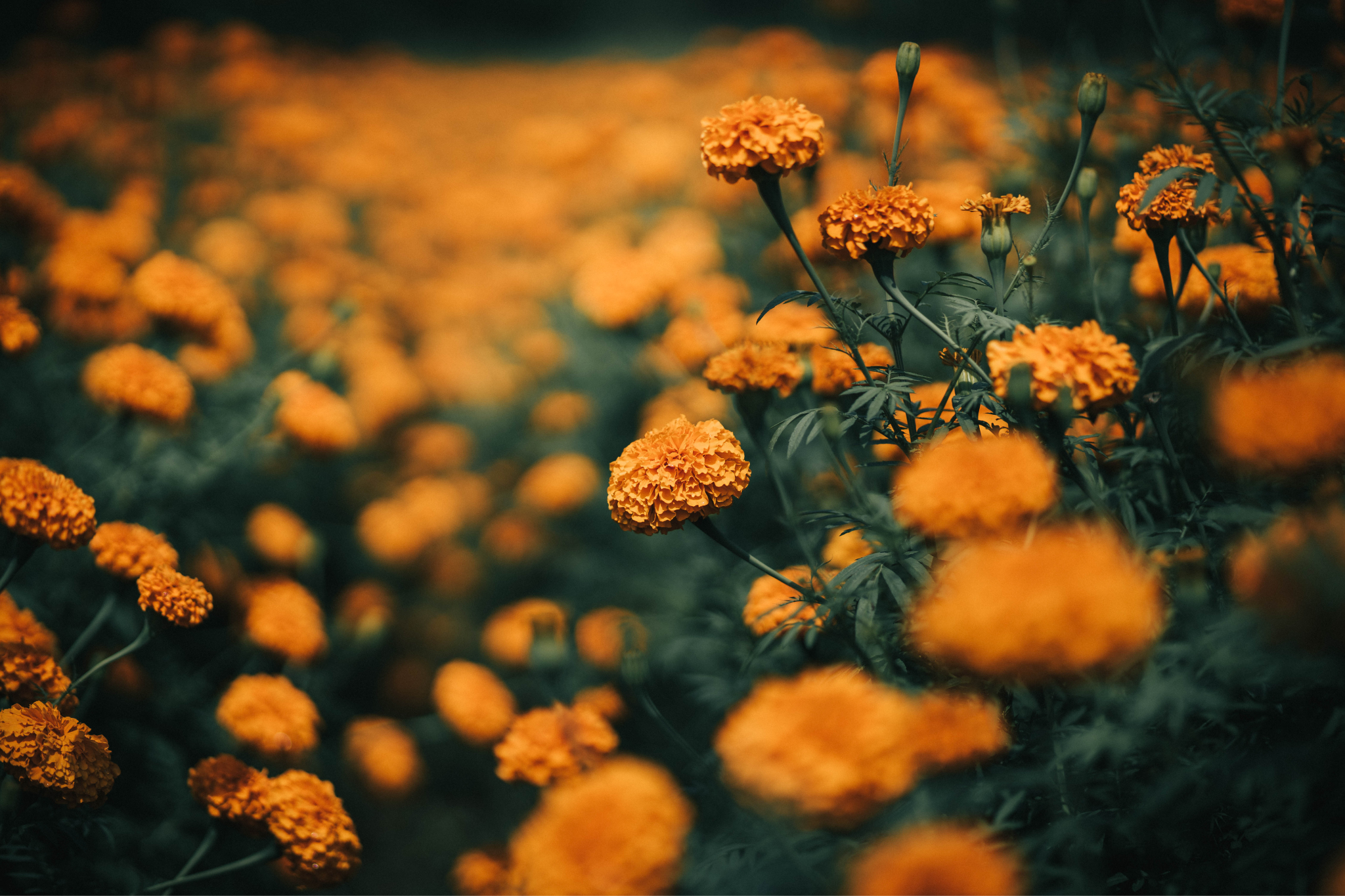 India is a mosaic
of different cultures, languages, and beliefs.
The great books of India have never been closed;
They have been growing continuously
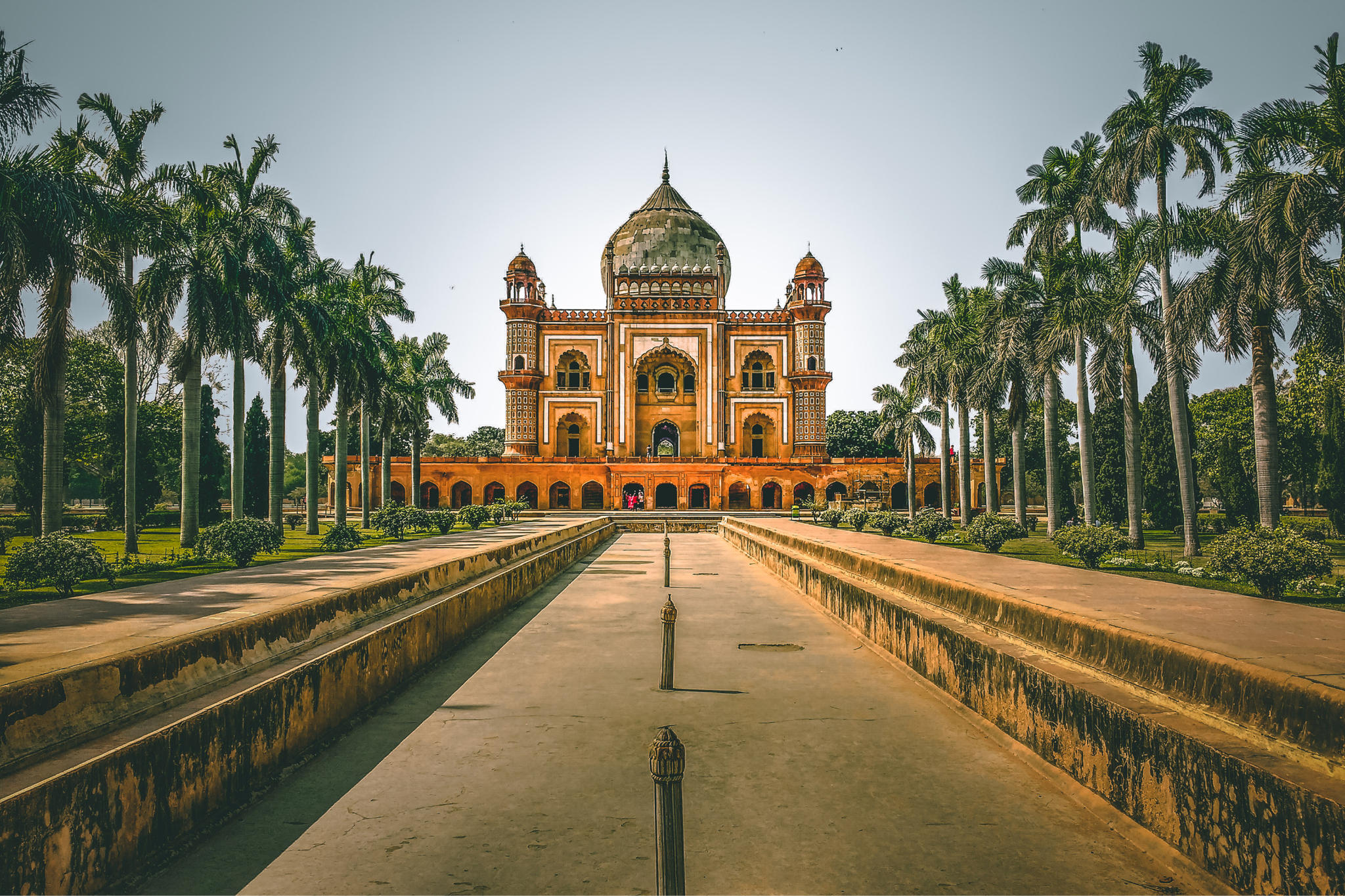 India is a place where the past is always present.
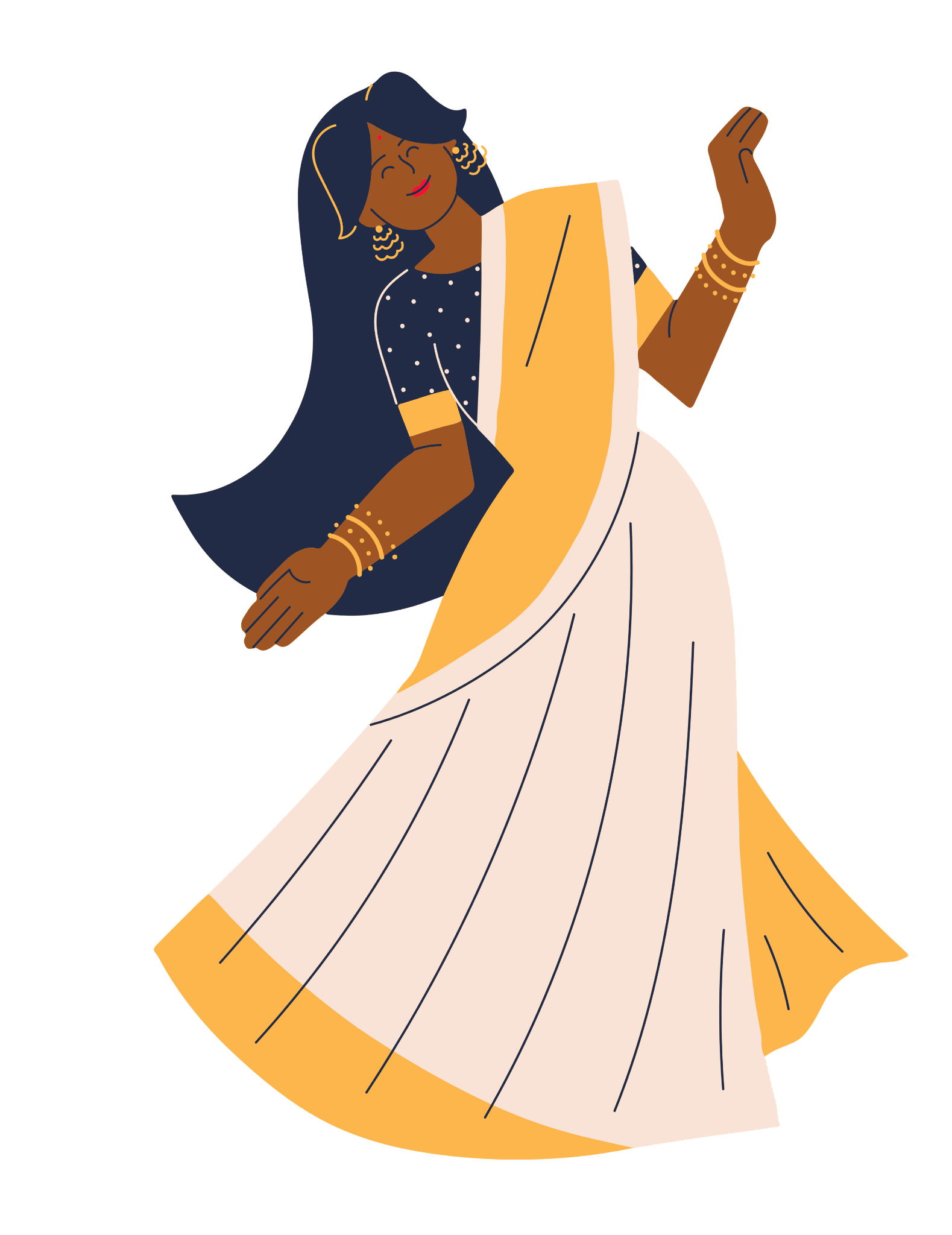 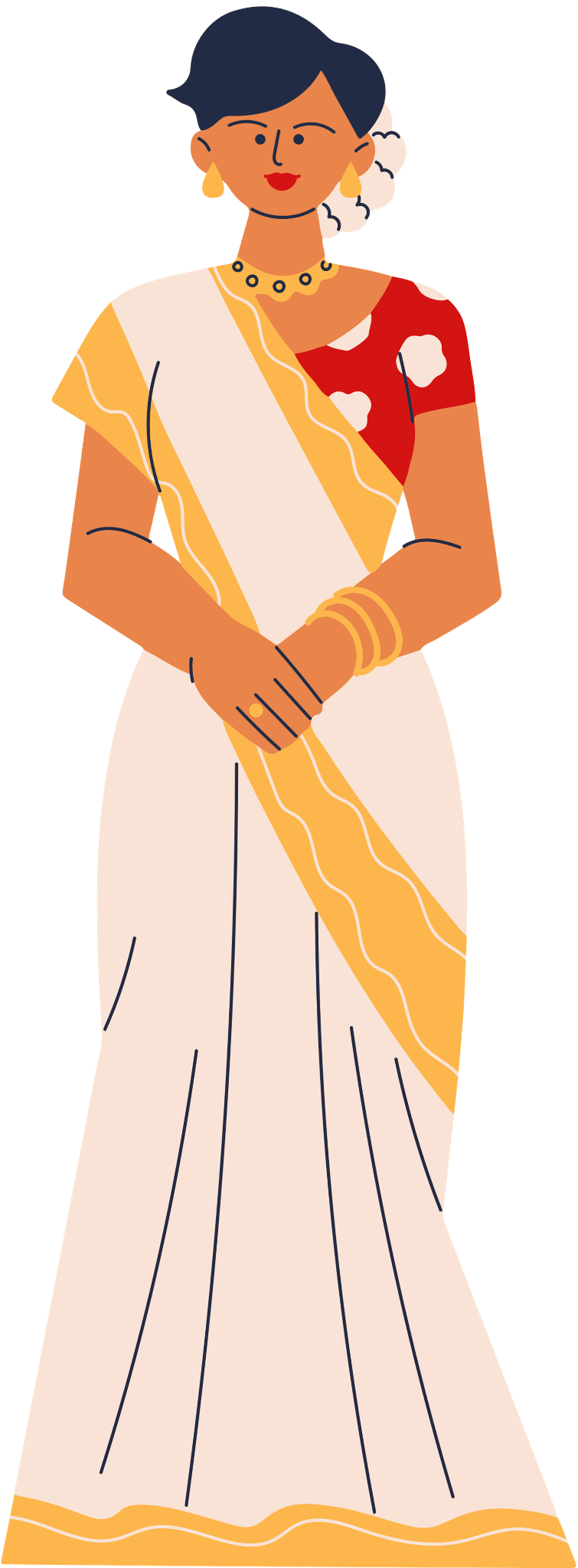 India is an unbroken chain of festivals, fairs, and celebrations. Every day, every season, every region has its own festivity.
Amartya Sen
India is a place where every religion and every belief has found a home.
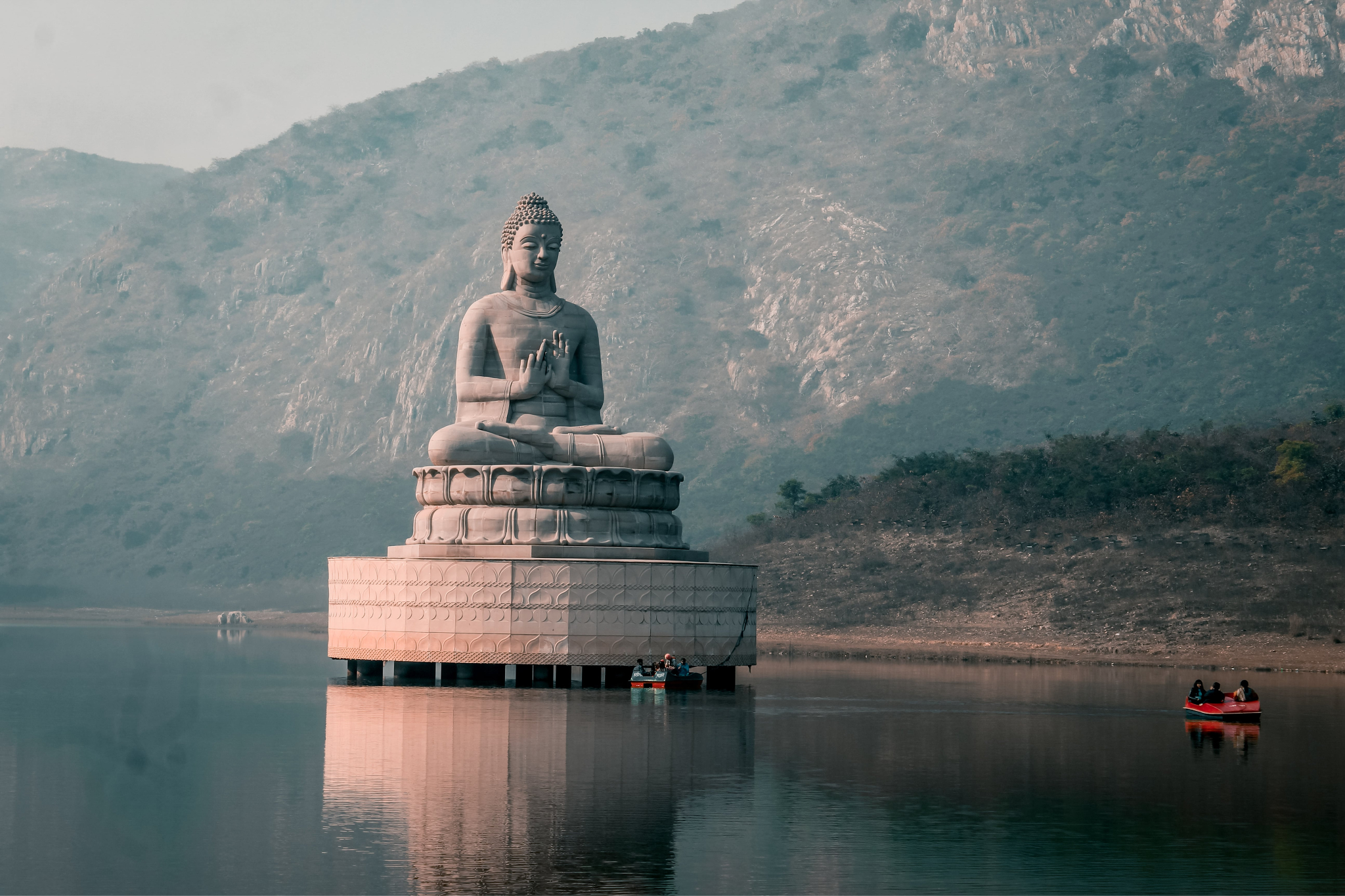 India is a global treasure house of traditions, heritage, and culture.
Resource Page
Use these design resources in your Canva Presentation.
Fonts
Design Elements
This presentation template
uses the following free fonts:
TITLES:
PAYTONE ONE

HEADERS:
PAYTONE ONE

BODY COPY:
PAYTONE ONE
You can find these fonts online too.
Colors
#FFFFCC
#FCB931
#FF8E93
#D21B18
#222B45
DON'T FORGET TO DELETE THIS PAGE BEFORE PRESENTING.
Credits
This presentation template is free for everyone to use thanks to the following:
for the presentation template
Pexels, Pixabay
for the photos
Happy designing!